Counselling Psychologists
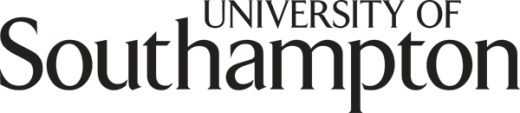 What would I do?
Apply therapeutic practice to help people deal with a variety of life problems such as:
 Trauma
 Abuse
 Relationship issues
Your practice may be in a one-to-one or group setting.
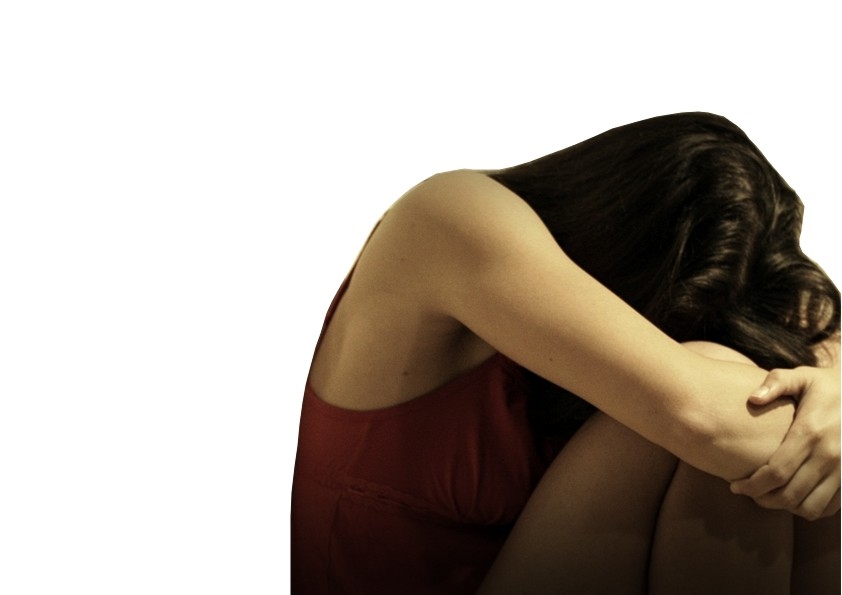 How do I become one?
At least an upper second class degree
Basic counselling skills course
Postgraduate qualification in Counselling Psychology
Where can I obtain relevant experience?
Counselling on a helpline (e.g., nightline)
Support worker
Working for charities